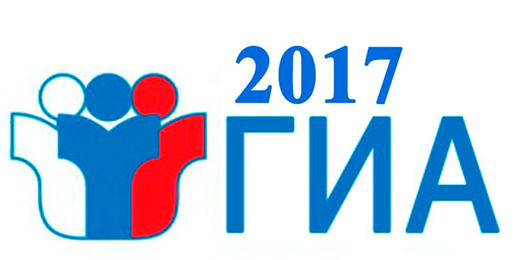 Подготовка уполномоченных представителей ГЭК
Особенности организации и проведения государственного выпускного экзамена
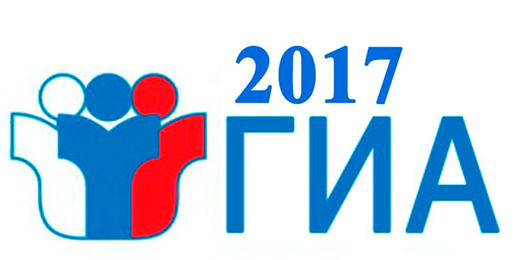 Лекционное занятие
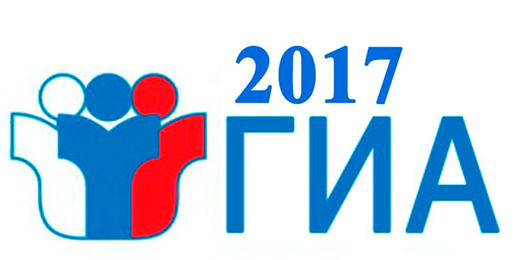 Что такое ГВЭ?
ГВЭ – государственный выпускной экзамен,
форма ГИА в виде письменных и устных экзаменов с использованием текстов, тем, заданий, билетов.

ГВЭ проводится для обучающихся с ограниченными возможностями здоровья, для обучающихся детей-инвалидов и инвалидов, а также для выпускников в специальных учебно-воспитательных учреждениях закрытого типа и в учреждениях, исполняющих наказание в виде лишения свободы.
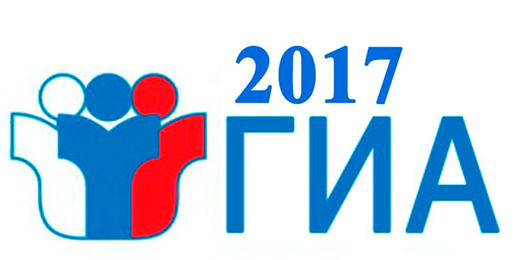 Требования к ППЭ
«Санитарно-эпидемиологические требования к условиям и организации обучения в общеобразовательных учреждениях. СанПиН 2.4.2.2821-10», утвержденные постановлением Главного государственного санитарного врача Российской Федерации от 29 декабря 2010 г. № 189.
Приказ Министерства образования и науки Российской Федерации от 25 декабря 2013 г. № 1394 «Об утверждении порядка проведения государственной итоговой аттестации по образовательным программам основного общего образования».
Методические письма о проведении государственной итоговой аттестации по образовательным программам основного общего образования по всем учебным предметам в форме государственного выпускного экзамена 
(письменная и устная формы)
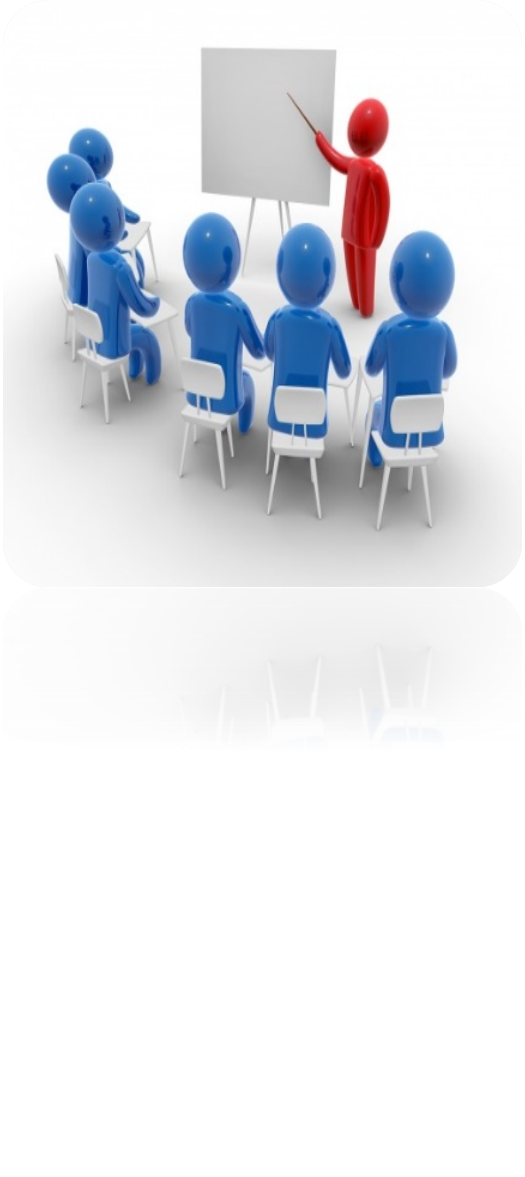 В каждой аудитории должно присутствовать не более 12 участников экзамена
В каждом ППЭ необходимо обеспечить наличие аудитории для участников с ОВЗ.
Для лиц, имеющих показания для обучения на дому и соответствующие рекомендации психолого-медико-педагогической комиссии, экзамен организуется на дому.
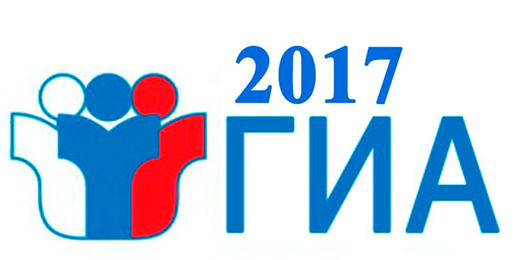 Лица, имеющие право находиться в ППЭ в день экзамена
Представители СМИ
присутствуют в аудиториях только до момента вскрытия обучающимися индивидуальных комплектов с экзаменационными материалами.
Общественные наблюдатели
могут свободно перемещаться по ППЭ (в ППЭ для участников с ОВЗ, инвалидов и детей-инвалидов рекомендуется направить общественных наблюдателей в каждую аудиторию);
фиксируют все нарушения во время проведения экзамена и направляют свои замечания в Рособрнадзор.

Должностные лица Рособрнадзора
Допуск в ППЭ вышеперечисленных лиц осуществляется при наличии документов, удостоверяющих личность, и документов, подтверждающих их полномочия.
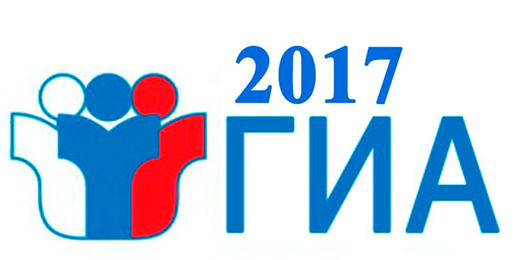 Подготовка помещений ППЭ
Помещение для общественных наблюдателей, представителей СМИ и иных лиц, имеющих право присутствовать в ППЭ в день экзамена
Помещение для медицинских 
работников
Аудитории для участников ГИА, в том числе для участников с ОВЗ (на 1 этаже)
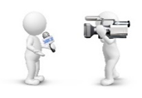 Помещение для сопровождающих участников ГИА
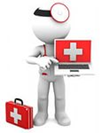 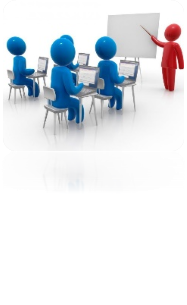 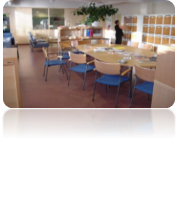 ВХОДвППЭ
В
Х
О
Д
Пункт охраны правопорядка
Помещение для руководителя ППЭ, оборудованное рабочим местом и сейфом
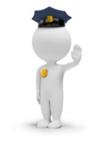 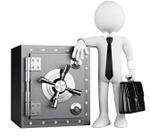 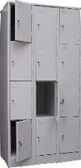 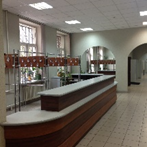 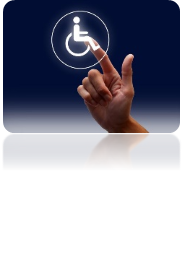 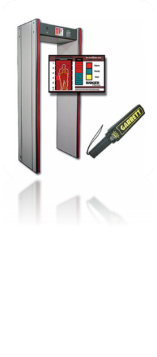 Специально выделенное место
 для личных вещей участников
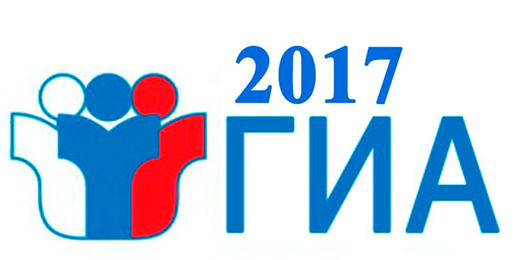 Особенности организации ППЭ для участников с ОВЗ
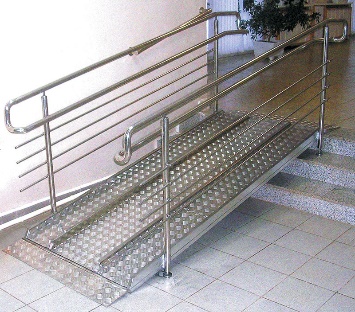 беспрепятственный доступ в ППЭ (наличие пандусов, поручней, расширенных дверей и других приспособлений);
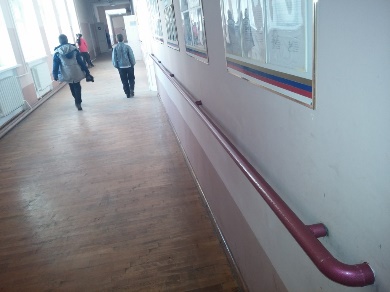 наличие помещения для организации питания и перерывов для медико-профилактических процедур;
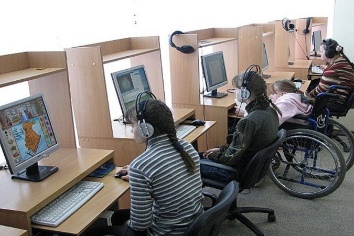 количество рабочих мест в аудитории не должно превышать 12 человек;
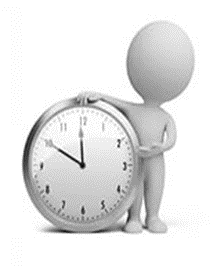 продолжительность экзамена для участника с ОВЗ, инвалидов и детей-инвалидов  увеличивается на 1,5 часа.
7
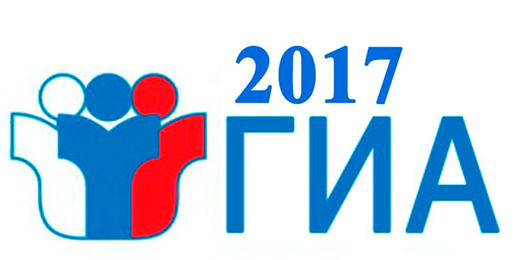 Специализированные условия
Для слепых участников экзамена:

экзаменационные материалы оформляются рельефно-точечным шрифтом Брайля или в виде электронного документа, доступного с помощью компьютера;
письменная экзаменационная работа выполняется рельефно-точечным шрифтом Брайля или на компьютере;
на каждый рабочий стол необходимое количество черновиков по системе Брайля;
на каждый рабочий стол необходимое количество правил по заполнению ответов на задания;
ГВЭ по всем предметам по желанию участников проводится в устной форме.
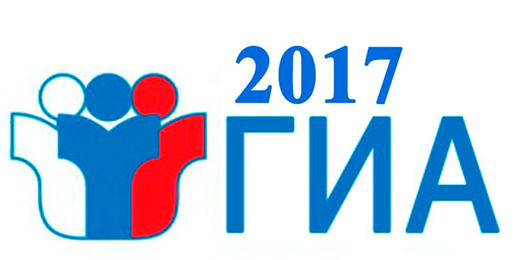 Специализированные условия
Для слабовидящих участников экзамена: 

экзаменационные материалы предоставляются в увеличенном размере;
технические средства для масштабирования КИМ, бланков № 1 до формата A3.
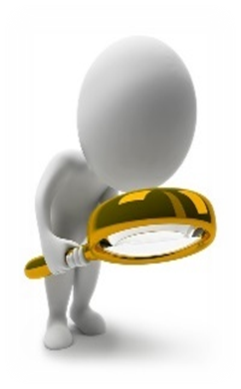 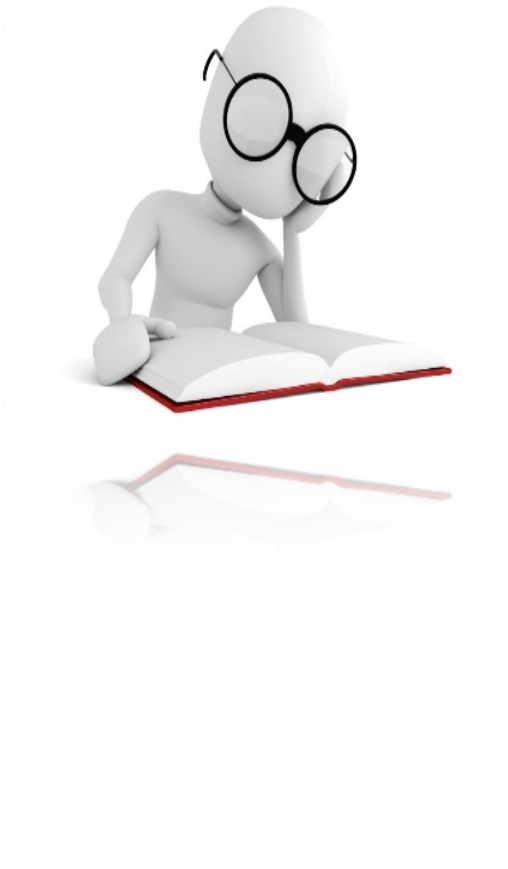 Важно! Доставка материалов в ППЭ, где проводится экзамен для слабовидящих, может осуществляться за 3 часа до начала экзамена (в случае, если увеличение и переупаковка экзаменационных материалов производятся до начала экзамена).
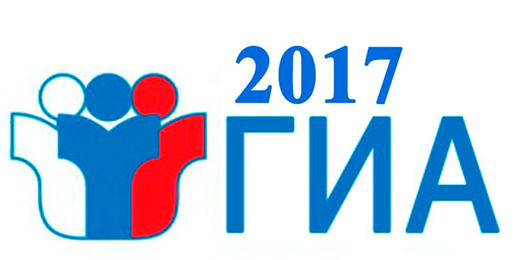 Специализированные условия
Для глухих и слабослышащих участников экзамена:

звукоусиливающая аппаратура как коллективного, так и индивидуального пользования;
на каждый рабочий стол необходимое количество правил по заполнению бланков ГВЭ;
привлекается ассистент-сурдопереводчик;
ГВЭ по всем предметам по желанию участников проводится в письменной форме;
на экзамене по русскому языку в форме изложения для глухих и слабослышащих участников ГВЭ необходимо предоставить текст изложения для чтения и проведения подготовительной работы к изложению на 40 минут (по истечении этого времени организатор забирает текст).
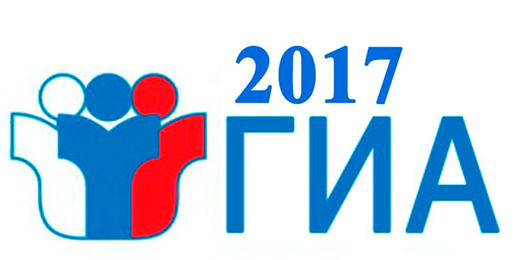 Специализированные условия
Для участников экзамена с нарушениями опорно-двигательного аппарата:

ГВЭ по всем учебным предметам по желанию участников выполняется в устной форме;
письменные задания могут выполнятся на компьютере со специализированным программным обеспечением; 
перенос ответов участника с компьютера в бланки ответов осуществляется ассистентом.
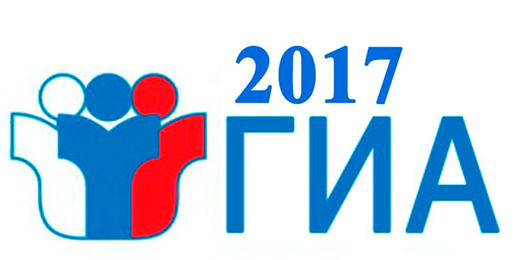 Специализированные условия
Ассистенты оказывают участникам экзамена с ограниченными возможностями здоровья       необходимую помощь с учетом их индивидуальных особенностей:
содействие в перемещении;
оказание помощи в фиксации положения тела, ручки в кисти руки;
вызов медперсонала;
оказание неотложной медицинской помощи;
помощь в общении с сотрудниками ППЭ (сурдоперевод - для глухих).
Ассистентом может быть назначен:
штатный сотрудник образовательного учреждения, (коррекционного) образовательного учреждения;
учитель-предметник по предмету, по которому проводится основной государственный экзамен в данный день;
Ассистенты утверждаются государственной экзаменационной комиссией и информируются о месте расположения пункта проведения экзаменов, в который они направляются, не ранее чем за 3 рабочих дня до проведения экзамена.
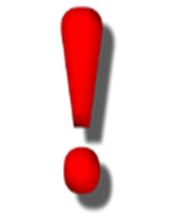 Перенос ответов участника государственной итоговой аттестации с компьютера в стандартные бланки ответов осуществляется ассистентом в присутствии общественного наблюдателя и уполномоченного представителя ГЭК
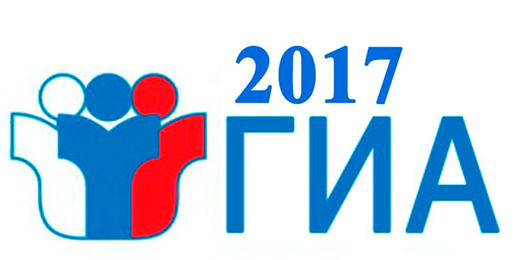 Организация распределения по аудиториям участников ГВЭ
В случае проведения ГВЭ по русскому языку форма ППЭ-06-01 заполняется после выбора формы экзамена (сочинение или изложение). 
Допуск участников ГИА в ППЭ осуществляется при наличии у них документов, удостоверяющих их личность. 
Организаторы в аудитории проверяют соответствие данных формы ППЭ- 05-02 «Протокол проведения ГВЭ в ППЭ» и документа удостоверяющего личность участника ГВЭ, (ФИО, серия и номер документа, удостоверяющего личность)
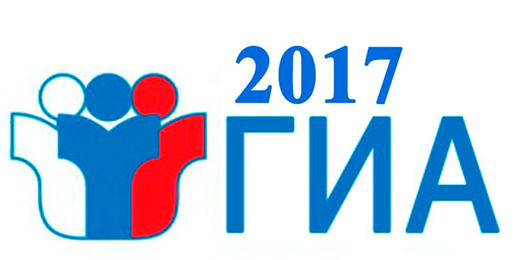 Формы ГВЭ
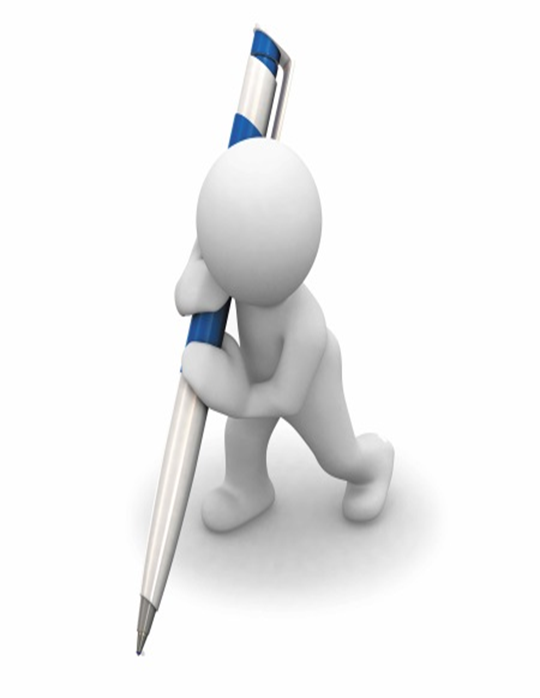 Письменная форма


Форма с использованием компьютера
 

Устная форма
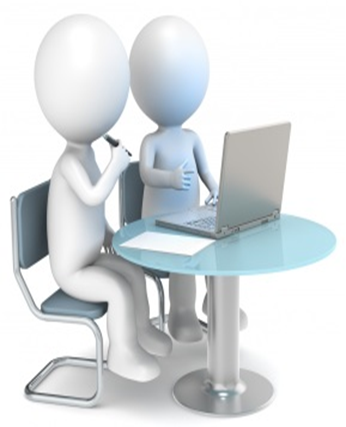 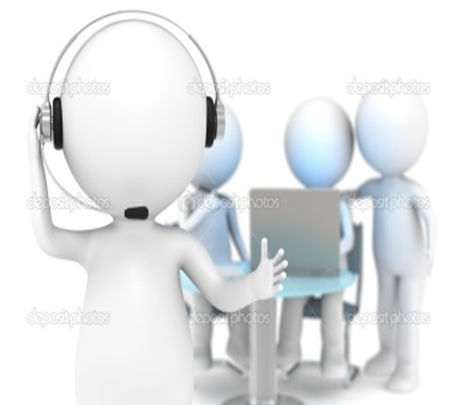 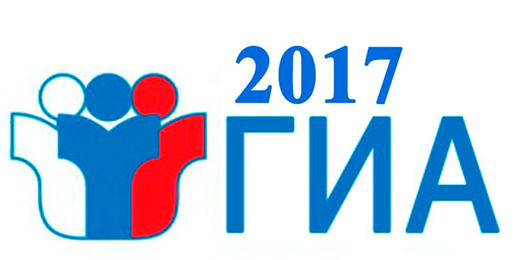 Особенности проведения ГВЭпо русскому языку
Каждая форма сдачи экзамена должна проходить в отдельной аудитории
Изложение
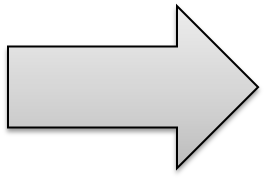 Выбор участника ГВЭ
Сочинение
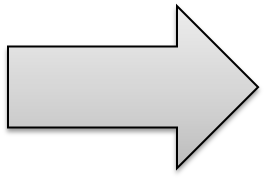 Заполнение формы ППЭ 06-01 после выбора форм
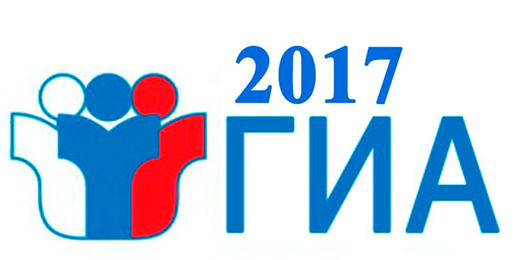 Особенности организации ППЭ для участников с ОВЗ
Не должно превышать 
12 человек
Могут (при отсутствии противопоказаний)
На первом этаже ППЭ
Наличие пандусов, поручней, расширенных дверных проемов, лифтов, широких проходов внутри помещения 
и свободного подхода на инвалидной коляске к рабочему месту, наличие специальных кресел и других приспособлений
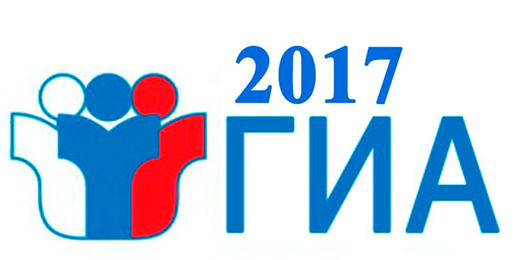 Особенности организации ППЭ для участников с ОВЗ
подготовить в необходимом количестве 
правила по заполнению бланков ГИА; 

оборудовать аудитории звукоусиливающей аппаратурой коллективного пользования
освещенность каждого рабочего места в аудитории должна быть равномерной и не ниже 300 люкс;
подготовить в необходимом количестве технические средства для масштабирования КИМ и бланков №1 до формата А3;
 в случае отсутствия технических средств – выдать увеличительное устройство – лупу